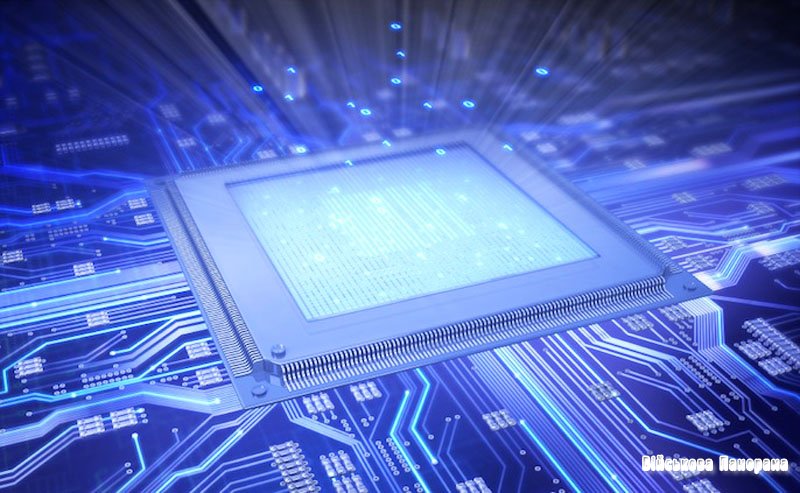 Тема : Біполярні транзистори
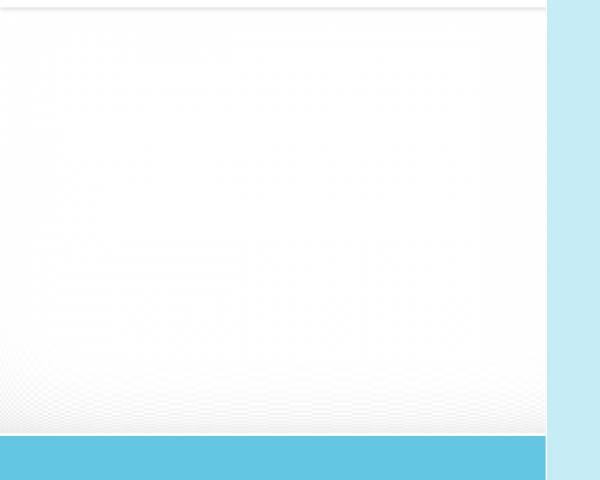 План1. Класифікація і маркувння
2. Будова та основні види біполярних транзисторів
2. Принцип дії біполярного транзистора (БТ). 
3. Основні схеми включення БТ.
3.1 Схема з загальною базою.
3.2 Схема з загальним емітером. 
3.3 Схема з загальним колектором.
4. Режим роботи БТ за постійним струмом.
5. Співвідношення між струмами в БТ. 
6. Вхідна та вихідна вольт-амперні характеристики        БТ.
7. Підсилення сигналів. 
8. Емітерний повторювач.
1 .Класифікація і маркувння
Транзи́стор (англ. transfer — «переносити» і англ. resistor — «опір») — напівпровідниковий елемент електронної техніки, який дозволяє керувати струмом, що протікає через нього, за допомогою зміни вхідної напруги або струму, поданих на додатковий електрод. Невелика зміна вхідних величин може приводити до суттєво більшої зміни вихідної напруги та струму. 
	Транзистори є основними елементами сучасної електроніки. Зазвичай вони застосовуються в підсилювачах і логічних електронних схемах. Умікросхемах в єдиний функціональний блок об'єднані тисячі й мільйони окремих транзисторів.
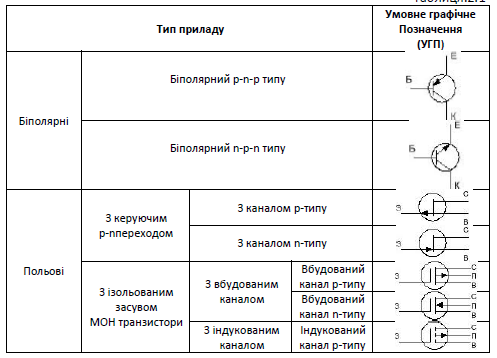 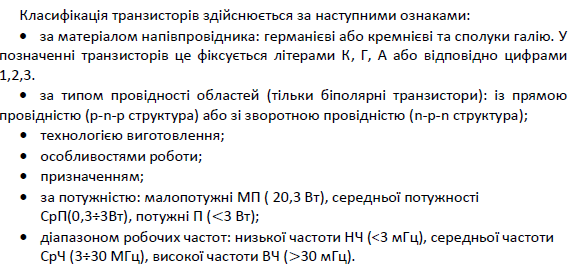 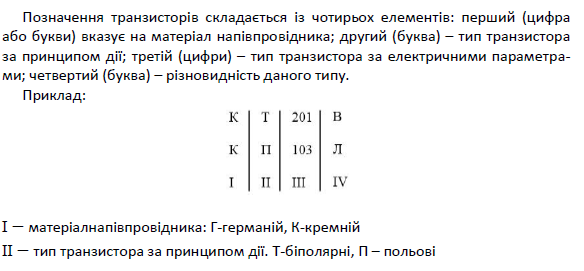 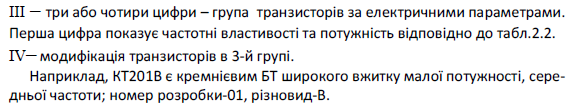 Схематичне зображення транзистора типа p-n-p:
Область транзистора, розташована між переходами називається базою (Б). Примикають до бази області найчастіше роблять неоднаковими. Одну з них виготовляють так, щоб з неї найбільш ефективно відбувалася інжекція в базу, а іншу - так, щоб відповідний перехід найкращим чином здійснював екстракцію інжектованих носіїв з бази.
          Область транзистора, основним призначенням якої є інжекція носіїв в базу, називають емітером (Е), а відповідний перехід емітерним.
          Область, основним призначенням якої є екстракція носіїв з бази - колектор (К), а перехід колекторним.
Якщо на емітерний перехід напруга пряме, а на колекторному переході - зворотне, то включення транзистора вважають нормальним, при протилежної полярності - інверсним. За характером руху носіїв струму в базі розрізняють дифузійні і дрейфові біполярні транзистори.
         Основні характеристики транзистора визначаються в першу чергу процесами, що відбуваються в базі. Залежно від розподілу домішок в базі може бути присутнім або відсутнім електричне поле. Якщо при відсутності струмів в базі існує електричне поле, яке сприяє руху неосновних носіїв заряду від емітера до колектора, то транзистор називають дрейфовим, якщо ж поле в базі відсутня - бездрейфовим (дифузійним).
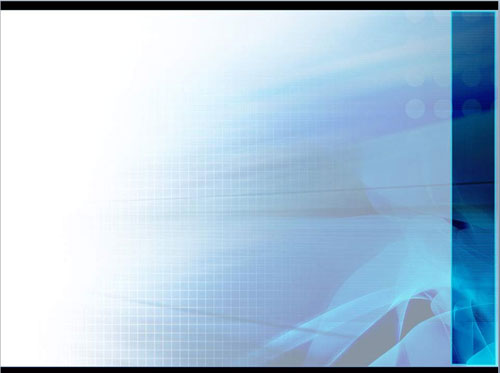 1. Принцип дії біполярного транзстора
При роботі транзистора як підсилювача емітерний перехід відкритий, а колекторний – закритий. Це досягається відповідним ввімкненням джерел живлення (рис. 2.4). Оскільки емітерний перехід відкритий, то через нього протікатиме струм емітера Iе, який викликаний переходом електронів з емітера у базу і переходом дірок з бази у емітер. Отже, струм емітера матиме дві складові – електронну та діркову.
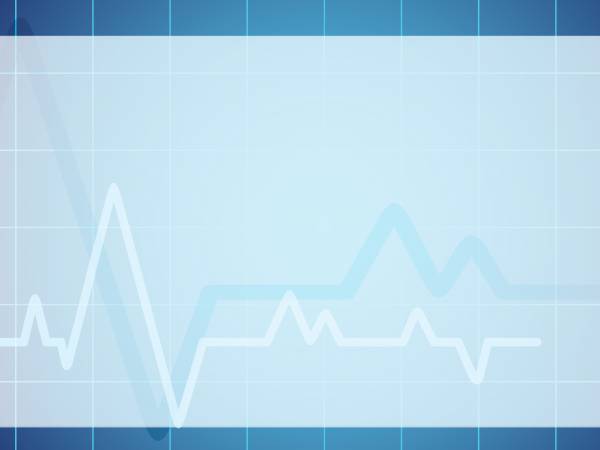 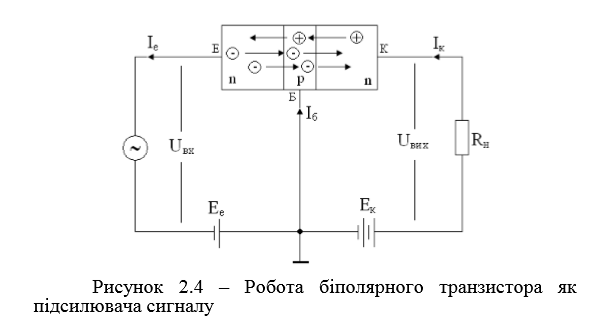 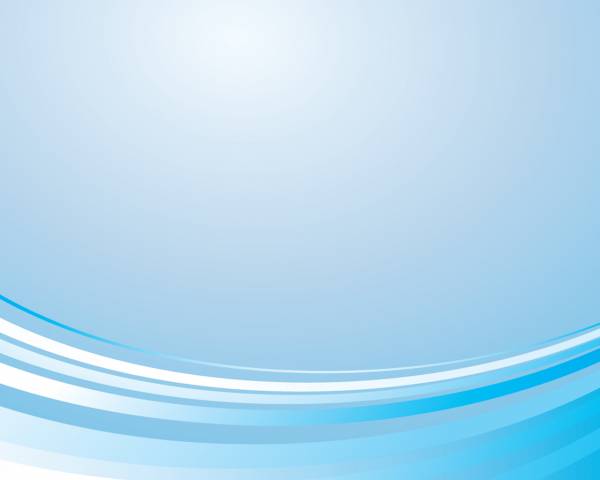 У залежності від полярності напруг, які прикладені до емітерного і колекторного переходів транзистора розрізняють 4 режими його роботи.               
Активний режим. На емітерний перехід подається пряма напруга, а на колекторний – зворотня. Внаслідок того, що напруга в ланці колектора значно перевищує напругу, що прикладена до емітерного переходу, а струми у областях колектора та емітера майже однакові, потужність корисного сигналу на виході схеми (у колекторній ланці) буде набагато більшою за потужність сигналу на вході транзистора (у емітер ній ланці). Цей режим є основним режимом роботи транзистора.
Режим відсікання. До обох переходів, у цьому випадку, підводяться зворотні напруги. Тому через них проходитиме лиш незначний струм , що зумовлений рухом неосновних носіїв зарядів. Практично ж транзистор у режимі відсікання буде закритим. 
Режим насичення. На обидва переходи подається пряма напруга. Струм у вихідній ланці транзистора буде максимальним і таким, що практично не керується вхідним струмом. У цьому режимі транзистор буде повністю відкритим.
Інверсний режим. До емітерного переходу підводиться зворотня напруга, а до колекторного – пряма. Емітер і колектор міняють свої функції на протилежні – емітер виконує функції колектора і навпаки. Цей режим, як правило, не відповідає нормальним умовам експлуатації транзистора. Оскільки біполярний транзистор має три виводи, то для визначення основних параметрів він представляється у виді чотириполюсника (рис. 2.5), де I1, U1 – вхідні, а I2, U2 – вихідні величини.
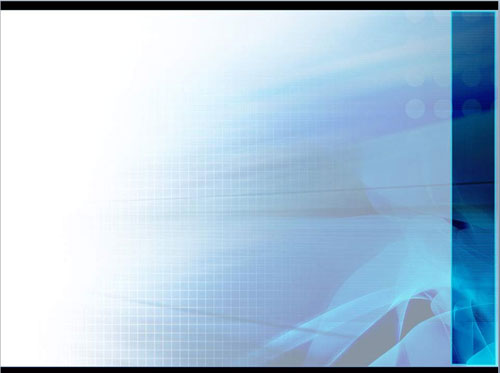 2. Основні схеми включення БТ.
Залежно від того, який електрод є спіль­ним для вхідного і вихідного кіл, розрізняють три схеми ввімкнення транзисторів:
Зі спільною базою -СБ
 Зі спільним емітером -СЕ
 Зі спільним колектором -СК
Слід зазначити, що основні схеми ввімкнення розглядаються для змінного сиг­налу.
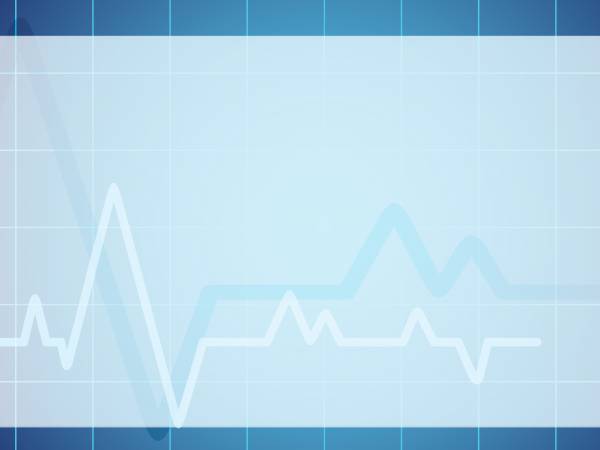 2.1 Схема з загальною базою.
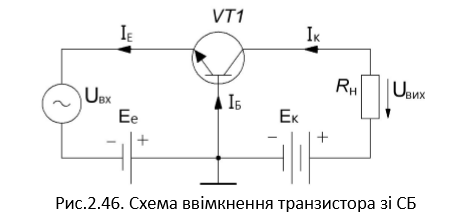 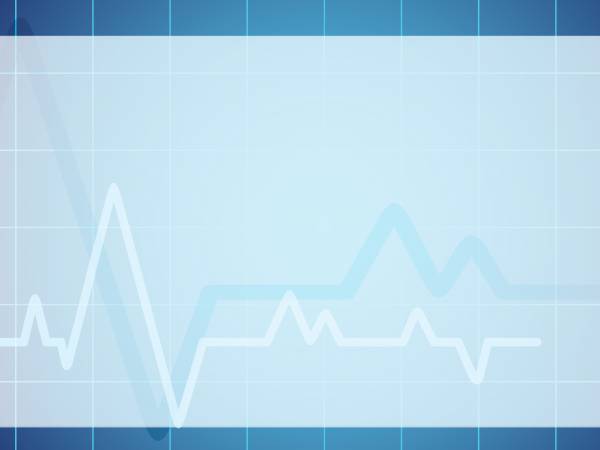 Струм, що проходить через джерело вхідного сигналу, називають вхідним струмом. Значить:


Напруга в транзисторах схемах позначають двома індексами в залежності від того, між якими виводами транзистора ці напруги вимірюються


Якщо під дією UBX струм емітера зростає на деяку величину ∆ІЕ, то відповідно зростають і решта струмів транзистора
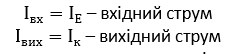 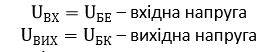 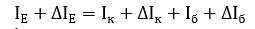 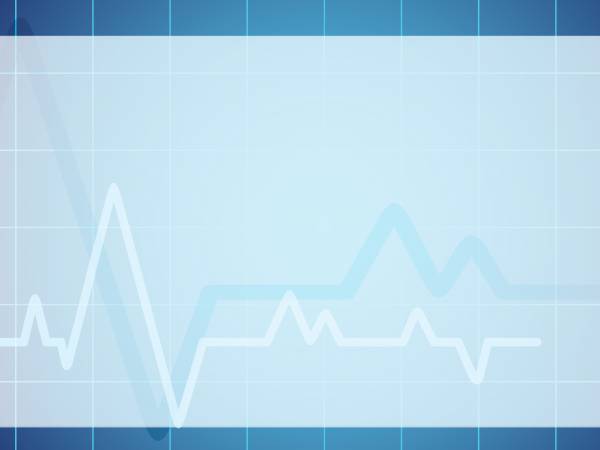 Незалежно від схеми ввімкнення транзистори характеризуються диференціальним коефіцієнтом передачі струму:





Вхідний опір схеми з СБ :




rе-опір емітерного переходу, ввімкненого в прямому напрямі.
Вхідний опір схеми з СБ малий ( одиниці - десятки Ом), тому що вхідне коло схеми являє собою відкритий емітерний перехід.
	Недоліки схеми з СБ:
Схема не підсилює струм ;
Малий вхідний опір;
Два різних джерела напруги живлення.
Перевага схеми з СБ: висока температурна стабільність.
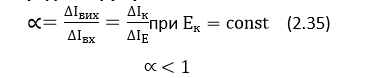 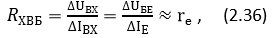 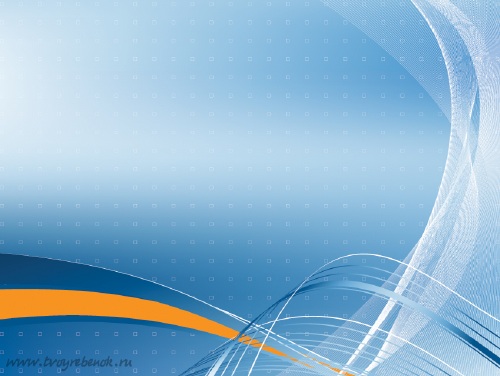 2.2 Схема з загальним емітером.
У схемі з СЕ:
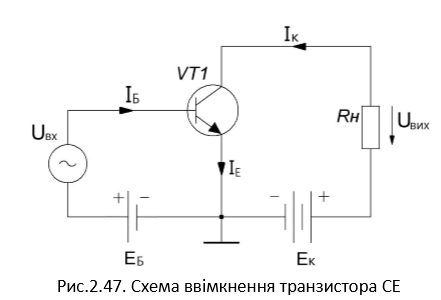 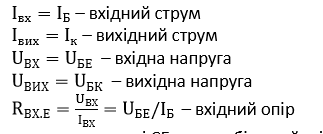 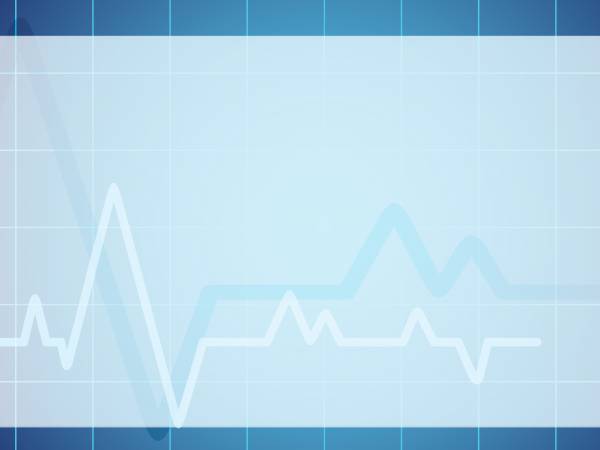 Вхідний опір транзистора в схемі СЕ значно більший, ніж в схемі з СБ. Це видно із очевидної нерівності.


Коефіцієнт прямої передачі струму для схеми з СЕ:


Перевага схеми з СЕ:
Великий вхідний опір (RВХ.Е» RВХ.Б)
Можливість живлення від одного джерела напруги, так як на ба­зу і на колектор подаються напруги живлення одного знаку.
Недоліки схеми з СЕ: Низька температурна стабільність схеми (гірша ніж в схе­мі з СБ)
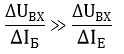 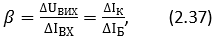 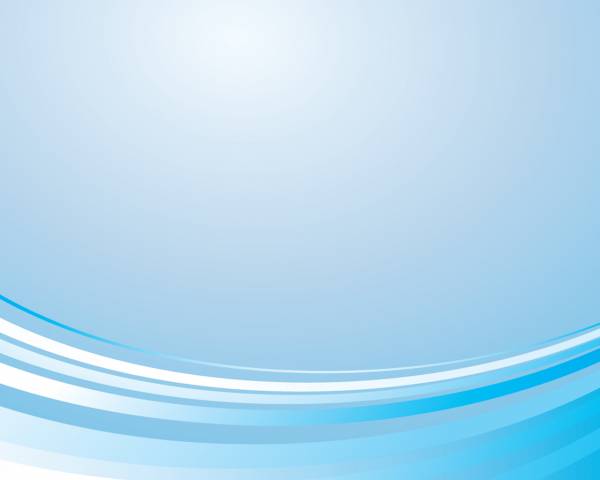 2.3 Схема з загальним колектором.
У схемі з СК колектор є спільною точкою входу й виходу, оскільки джерела живлення завжди шунтуються конденсаторами великої ємності і для  змінного струму можуть вважатися коротко замкненими.
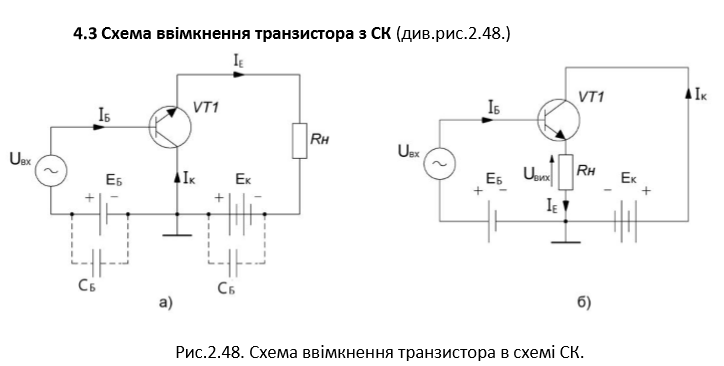 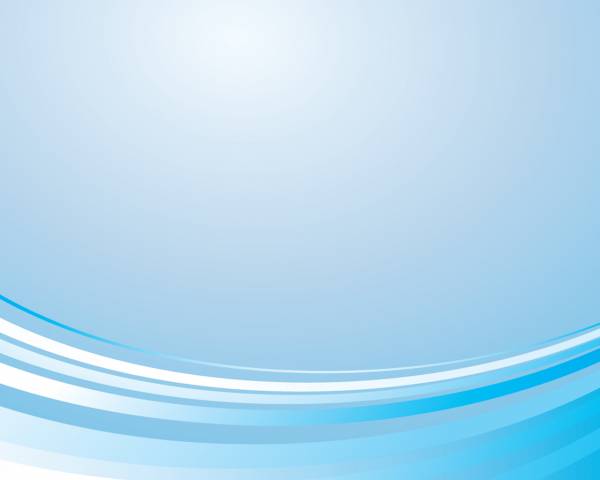 3. Режим роботи БТ за постійним струмом.
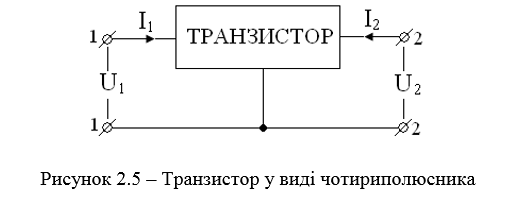 Зворотній струм колектора Iк.о – струм через перехід база-колектор при відключеному емітері та заданій зворотній напрузі на колекторі. Струм Iк.о характеризує якість колекторного переходу транзистора і є основною причиною температурної нестабільності режиму транзистора у схемі. Чим менше значення має Iк.о, тим транзистор має кращі температурні характеристики .
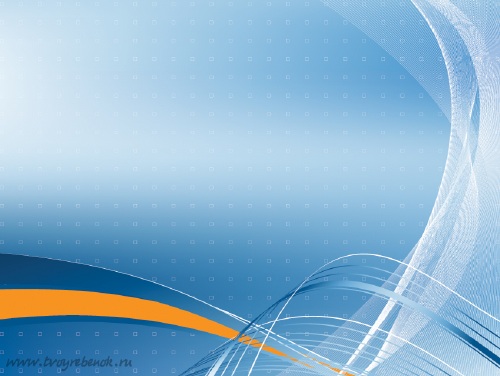 4. Співвідношення між струмами в БТ.
Згідно рис.3.3, струм емітера ІЕ має дві складові - електронну Іеп і діркову Іер:

Зворотний струм колектора в ланцюзі бази протилежний току рекомбінації

Струм колектора має дві складові – керований струм   і зворотний струм         :

З урахуванням рівнянь (3.5) - (3.7) отримуємо
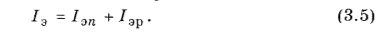 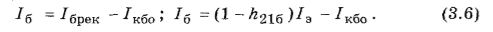 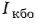 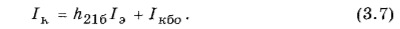 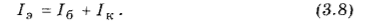 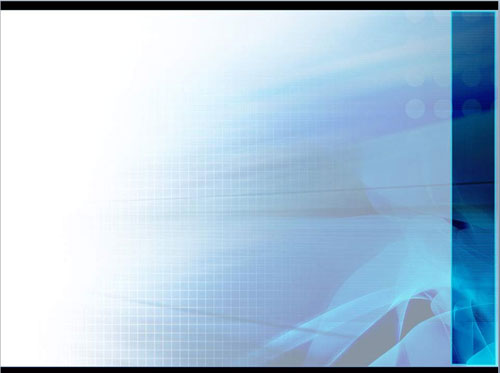 Диференціальний опір колекторного переходу  дуже великий (перехід включений у зворотному напрямку.)
У ланцюг колектора можна включати навантаження з досить великим опором RH, практично не змінюючи струм колектора. Диференціальний опір прямозміщеного емітерного переходу                   дуже малий.
При зміні вхідного (емітерного) струму на ∆Iе практично на таку ж величину зростає колекторний струм. Однак зміна споживаної потужності в ланцюзі емітера значно менше зміни потужності у вихідному ланцюзі
, тобто транзистор здатний управляти великою потужністю в ланцюзі колектора при невеликих затратах потужності в емітері.
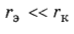 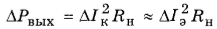 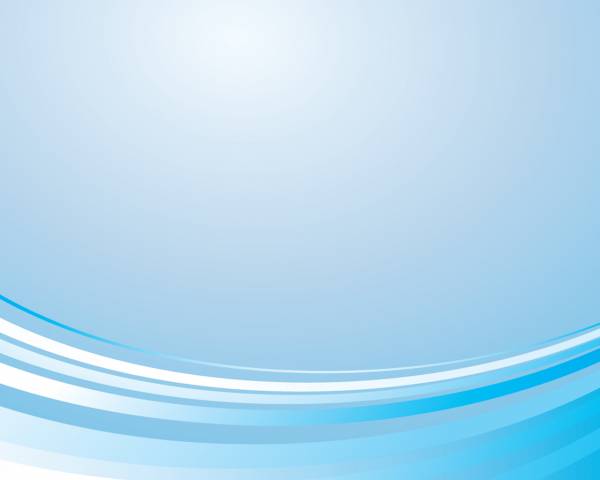 5. Вхідна та вихідна вольт-амперні характеристики БТ.
Вхідні характеристики – це залежність вхідного струму (струму бази у схемі з СЕ та струму емітера у схемі з СБ) від напруги між базою та емітером при фіксованих значеннях напруги на колекторі . Ці характеристики мало залежать від UK при UK > 0. Вхідні характеристики мало залежать від розкиду параметрів транзисторів одного типу, але сильно залежать від температури. Підвищення температури призводить до зсуву вхідних характеристик у область нижчих напруг.
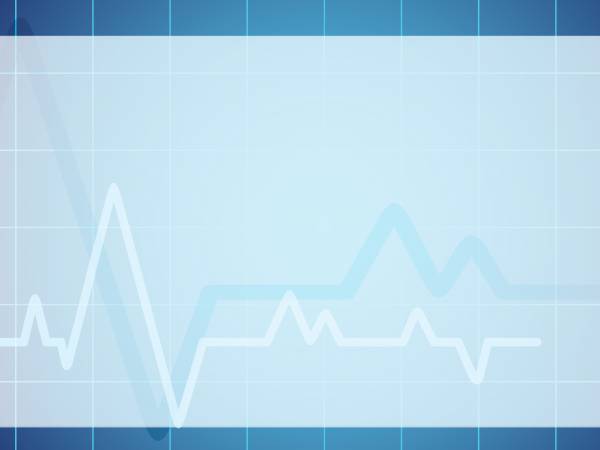 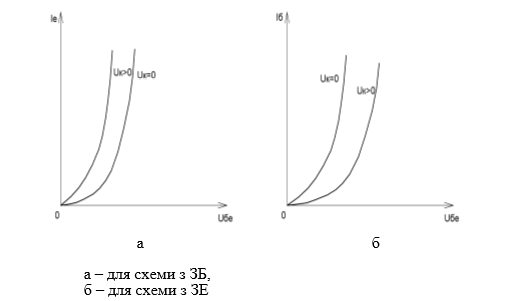 а – для схеми з CБ, б – для схеми з CЕ
Рисунок 2.7 – Вхідні статичні характеристики транзистора
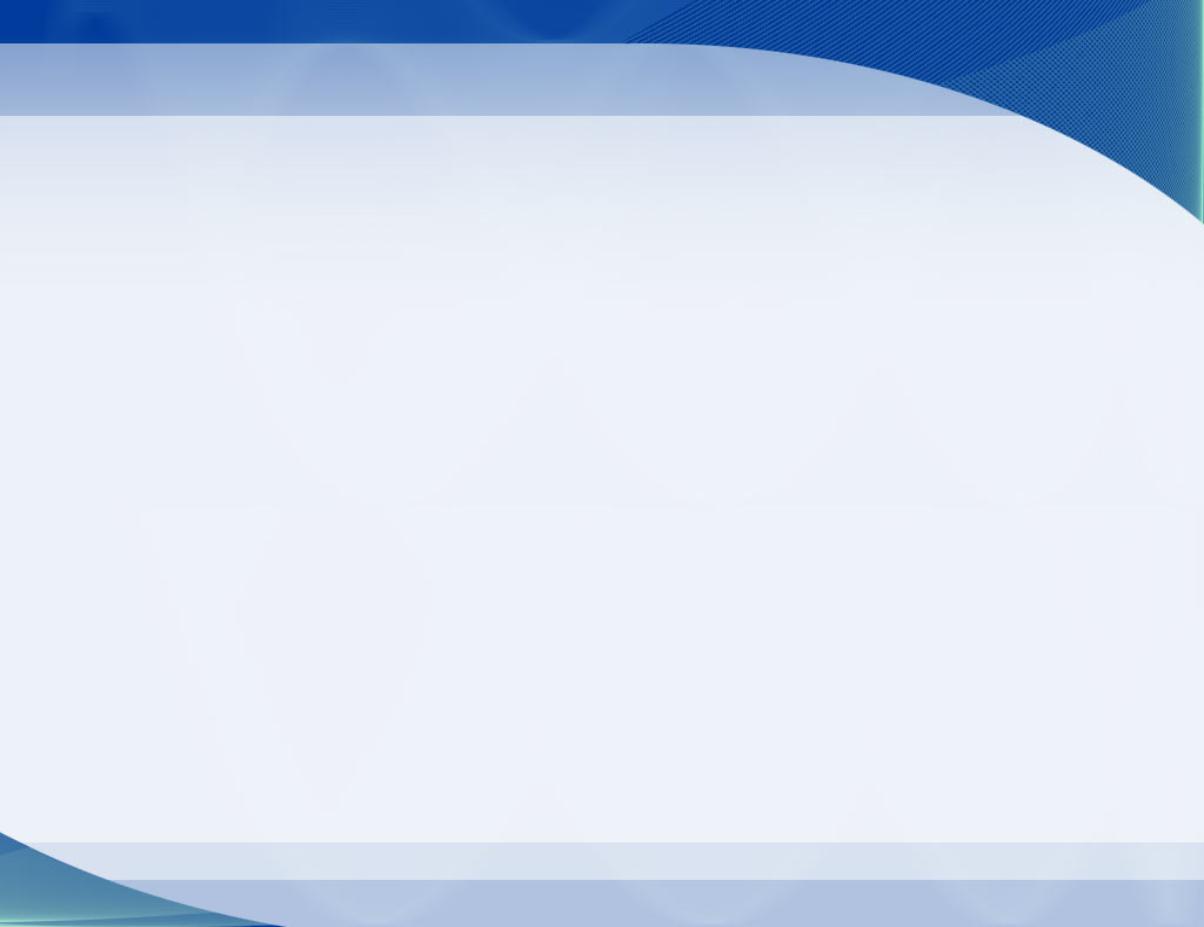 Вихідні характеристики – це залежність струму колектора від напруги на колекторі при фіксованих значеннях струму бази в схемі з ЗЕ або струму емітера в схемі з ЗБ .  При підвищенні температури вихідні характеристики зміщуються в сторону значних струмів і нахил їх збільшується. По вхідних та вихідних характеристиках можна визначити більшість h – параметрів схем з СЕ та СБ. Максимально допустимі параметри транзисторів обмежують область допустимих режимів роботи транзистора.
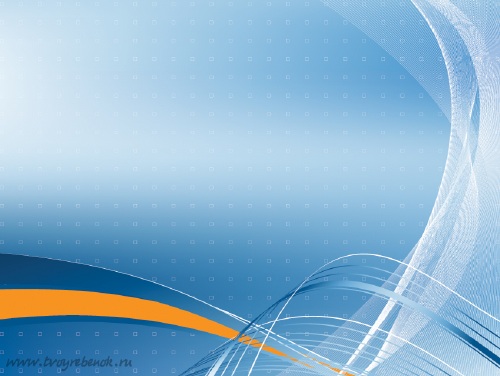 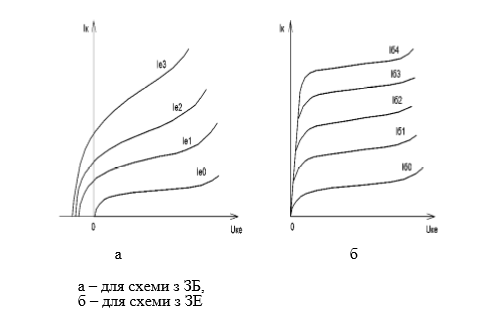 а – для схеми з CБ, б – для схеми з CЕ
Рисунок 2.8 – Вихідні статичні характеристики транзистора
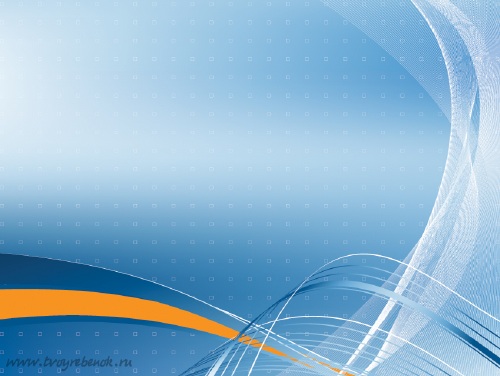 6. Підсилення сигналів.
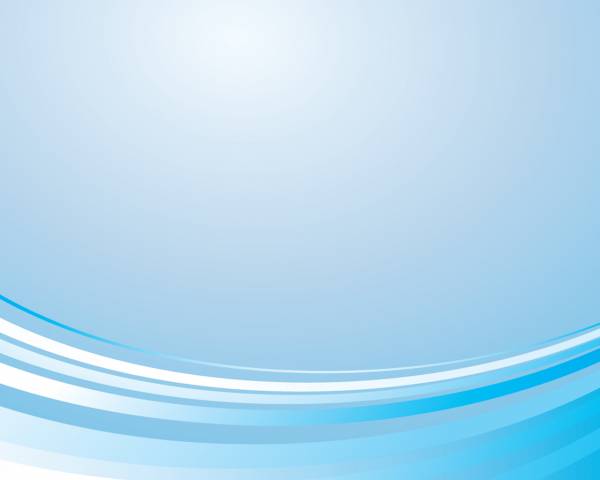 Змінна складова пульсуючої напруги Uн відокремлюється з допомогою кон­денсатора С від постійної складової і подається на вихід підсилювача у вигляді змінної напруги Uвих.
	Доведемо, що транзистор підсилює потужність вхідного сигналу. За законом Ома напруга Uвих і Uвх можна подати так:



Число, що показує, у скільки разів змінна напруга на виході підсилювача пере­вищує напругу сигналу на вході, називають коефіцієнтом підсилення за напругою і позначають КU 


Для розглянутої схеми ввімкнення транзистора


Опір вхідного кола транзистора можна приблизно вважати рівним опору діля­нки емітер-база (емітерного переходу)rЕ. Значення rЕ у малопотужних резисторів досягає десятків Ом.
Коефіцієнт підсилення за потужністю (КР) можна підрахувати за формулою:
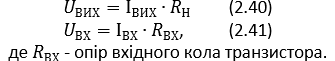 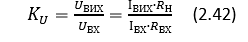 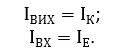 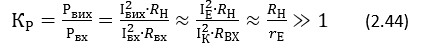 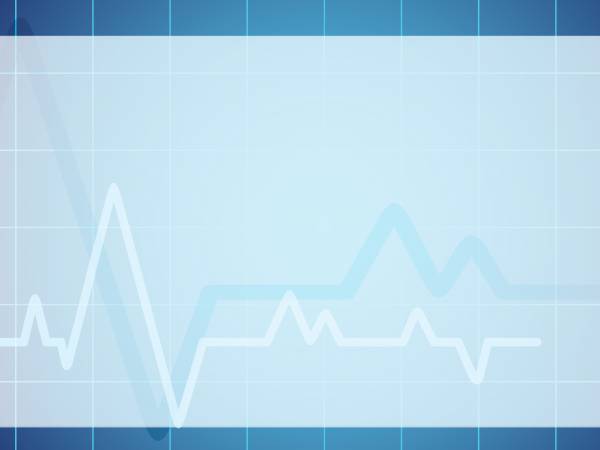 Основними показниками транзисторного підсилювача при будь-якій схемі вві­мкнення транзистора являється:
Коефіцієнт підсилення за струмом
 

Коефіцієнт підсилення за напругою


Коефіцієнт підсилення за потужністю


Вхідний опір
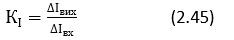 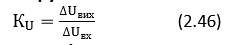 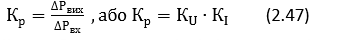 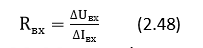 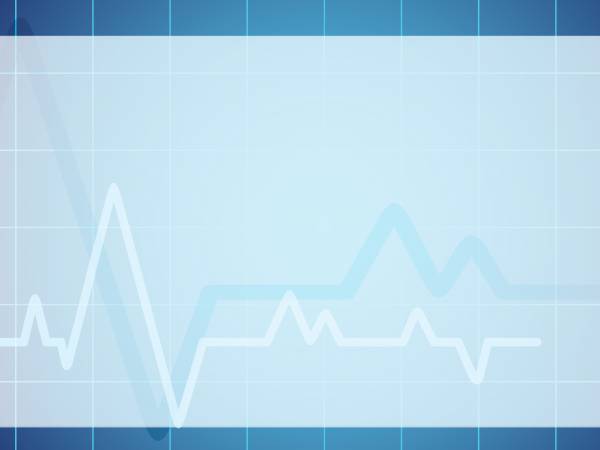 Для розглянутих на рис. 2.1; 2.2; 2.3 схем ввімкнення транзистора коефіцієнт підсилення за струмом, напругою і потужністю визначається наступними виразами.
Схема з спільною базою (СБ):  		Схема з спільним емітером (СЕ):







Схема зі спільним колектором (СК):
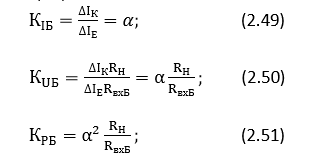 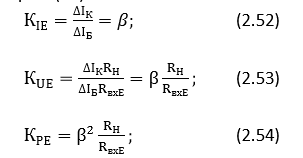 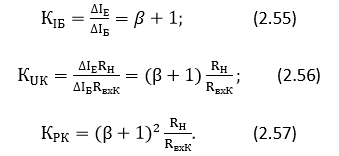 7. Емітерний повторювач
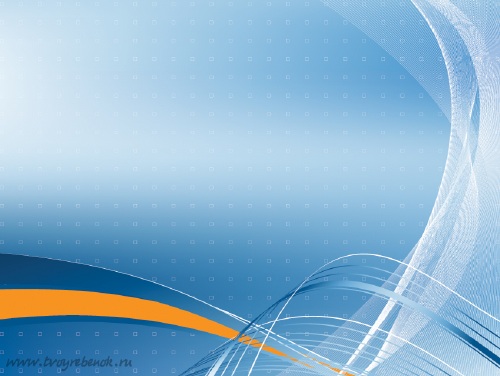 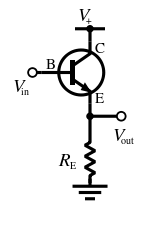 Емітерний повторювач - окремий випадок повторювачів напруги на основі біполярного транзистора. Характеризується високим підсиленням по струму і коефіцієнтом передачі по напрузі, близьким до одиниці. При цьому вхідний опір відносно великий (проте він менший, ніж вхідний опір стокового повторювача), а вихідний — малий.
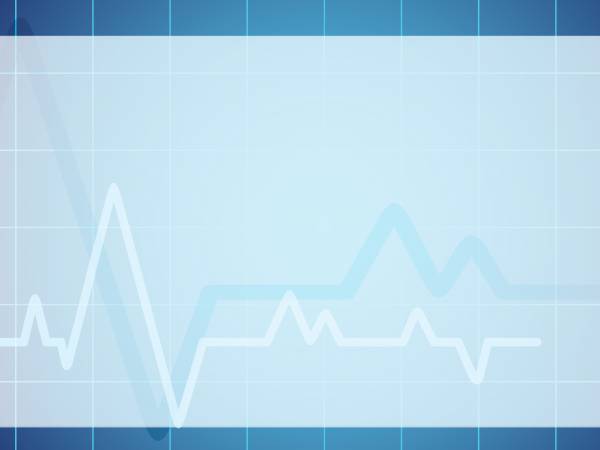 У емітерному повторювачі використовується схема підключення транзистора зі спільним колектором (СК). Тобто напруга живлення подається на колектор, а вихідний сигнал знімається з емітера. Внаслідок чого утворюється 100 % від'ємний зворотній зв’язок по напрузі, що дозволяє значно зменшити нелінійні спотворення, що виникають при роботі. Слід також відзначити, що фази вхідного і вихідного сигналу збігаються. Така схема включення використовується для побудови вхідних підсилювачів, у випадку якщо вихідний опір джерела великий, а також як вихідні каскади підсилювачів потужності.
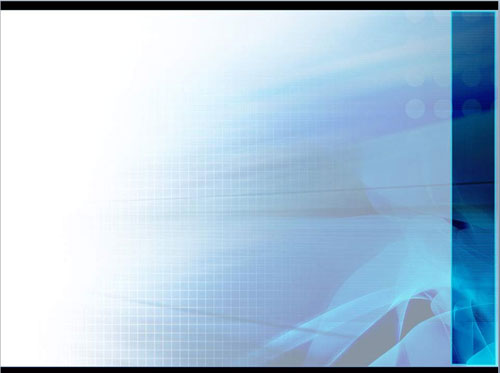 Коефіцінт підсилення по струму: 

	Iвих/Iвх=Iе/Iб=Iе/(Iе-Iк) = 1/(1-α) = β [β>>1]

Вхідний опір: 
Rвх=Uвх/Iвх=(Uбе+Uке)/Iб
Переваги
Великий вхідний опір
Малий вихідний опір
Недоліки
Коефіцієнт підсилення по напрузі менше 1